どうし動詞
Basic Verbs
たべます
tabemasu
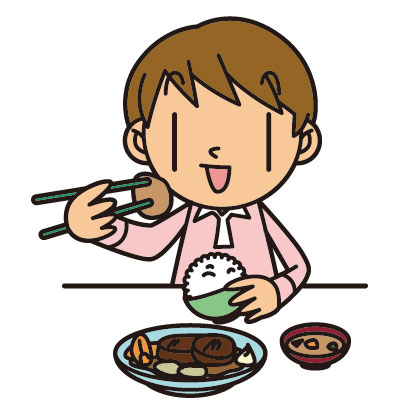 のみます
nomimasu
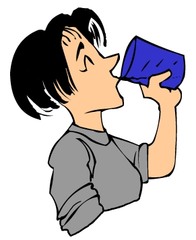 かいます
kaimasu
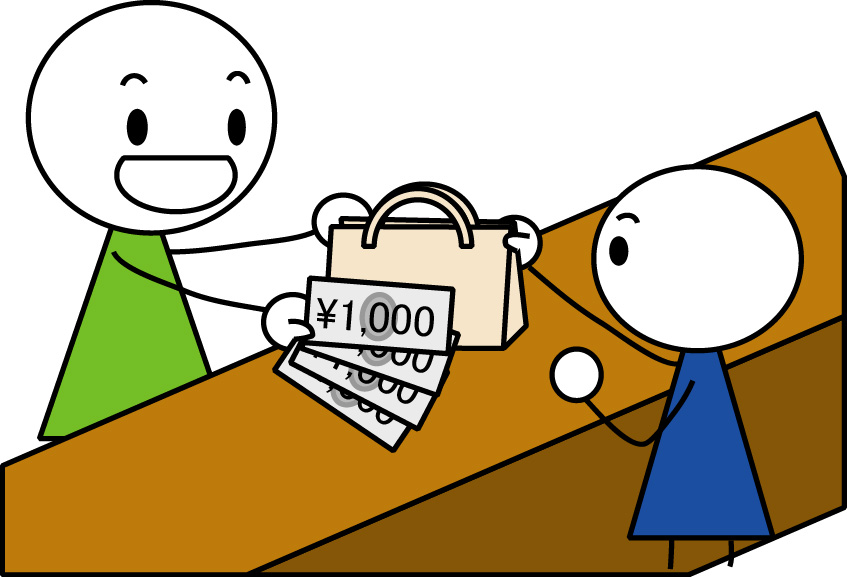 よみます
yomimasu
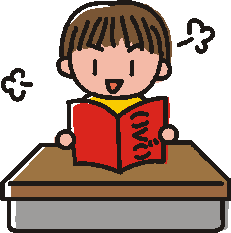 ききます
kikimasu
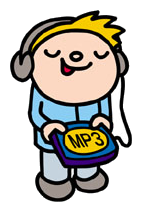 みます
mimasu
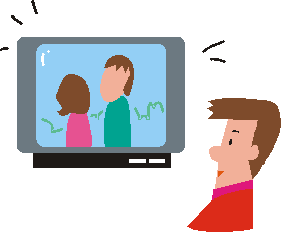 べんきょうします
benkyō shimasu
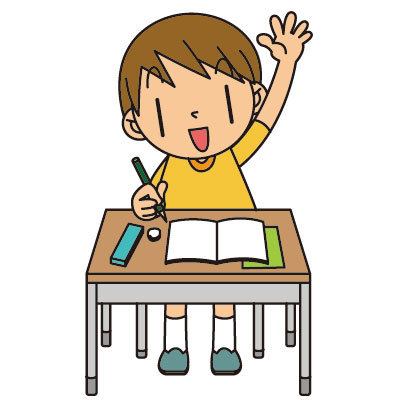 かきます　
kakimasu
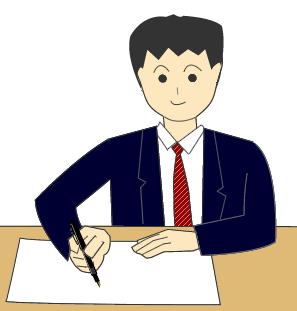 おくります
okurimasu
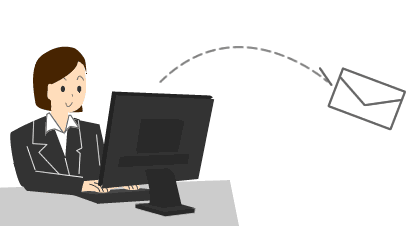 テニス　を　します
tenisu o shimasu
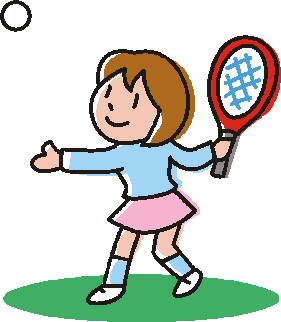 NOTE: 

Adding を します to 
a noun changes it 
into a verb （を is sometimes omitted)
 
tenisu 
= (tennis)
tenisu o shimasu 
= (to play tennis)
かいもの　を　します
kaimono o shimasu
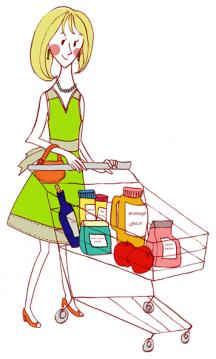 しごと　を　します
shigoto o shimasu
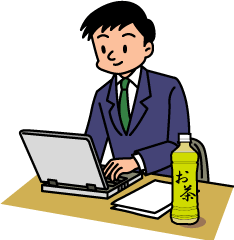 ジョギング　を　します
jogingu o shimasu
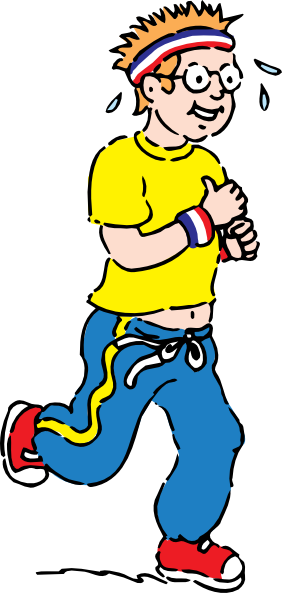 いぬ　と　さんぽ　を　します
inu to sanpo o shimasu
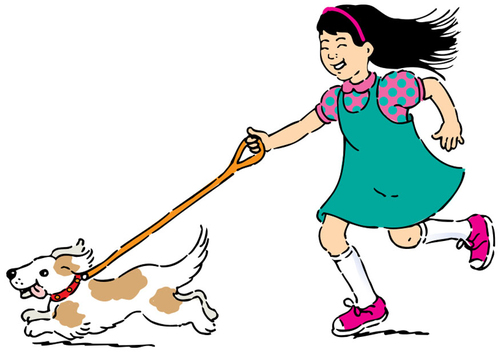 でんわ　を　します
denwa o shimasu
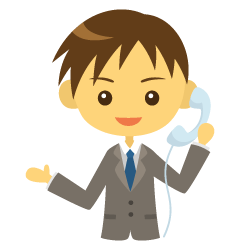 （に）あいます
aimasu
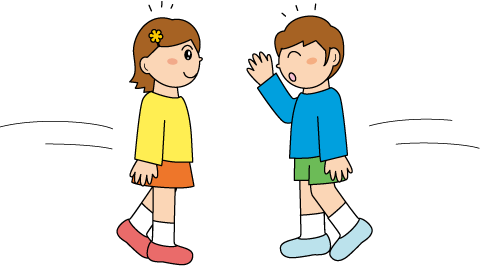 いきます
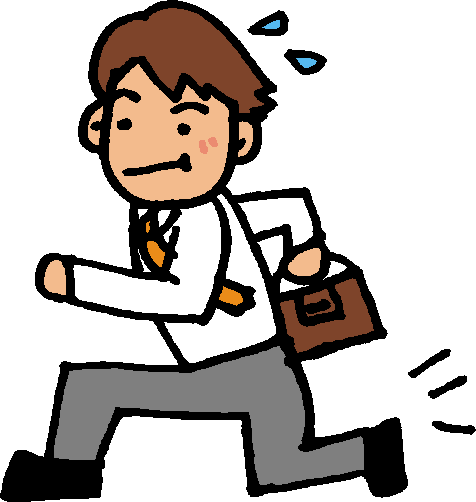 きます
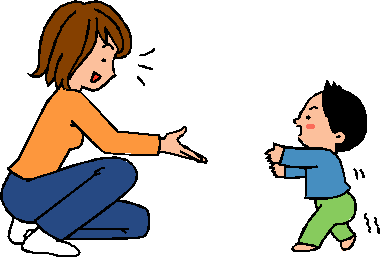 かえります
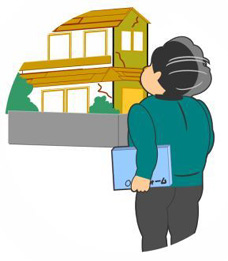 Present or Future tense
Present (routines, everyday activities – I do something) 
and/or future tense (I will do something)

OBJECT　＋　particle  を　＋　VERBます
バナナ　を　たべます。
Banana  o     tabemasu.
I eat (will eat) a banana.
Movement verbs
Verbs of movement don’t use particle o を but need a particle ni に (in English meaning ‘to’)

OBJECT　＋　particle  に　＋　MOVEMENT   VERBます
がっこう　　に　　いきます。
Gakkou  ni    ikimasu.
I go (will go) to school.
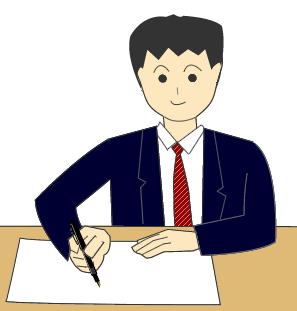 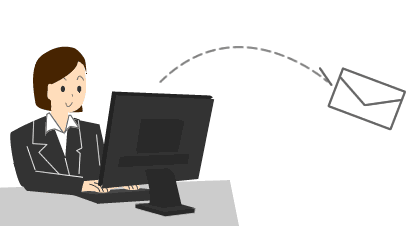 ～ます
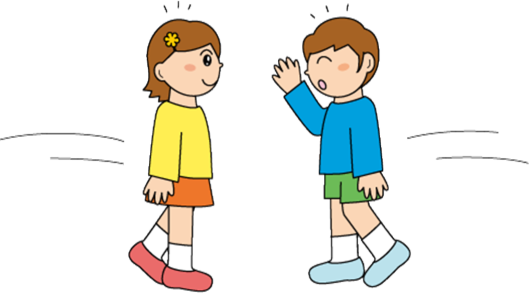 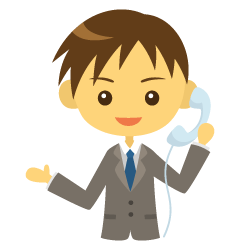 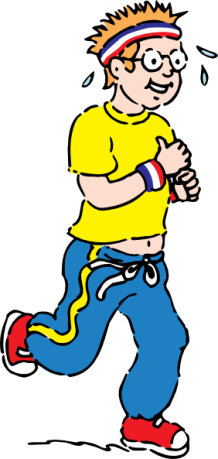 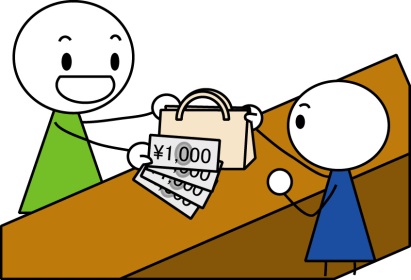 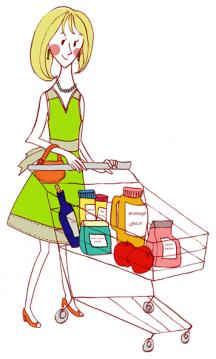 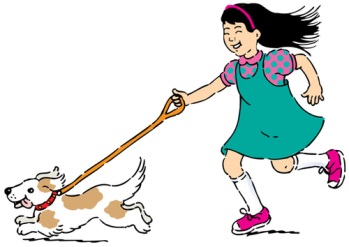 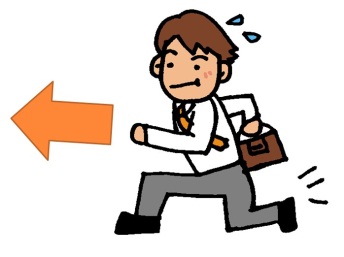 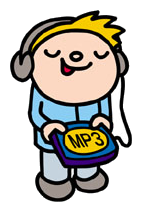 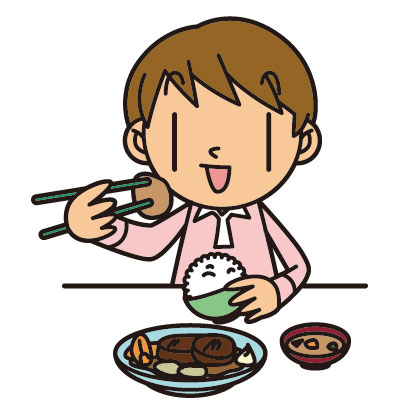 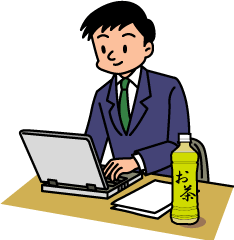 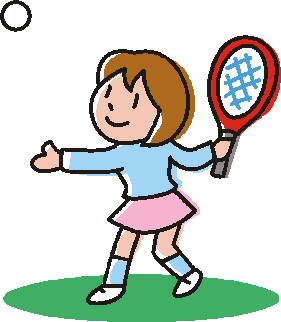 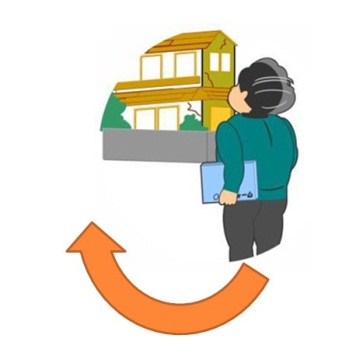 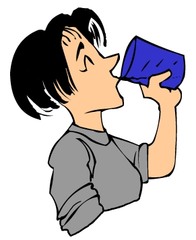 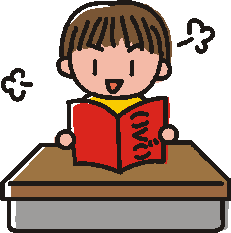 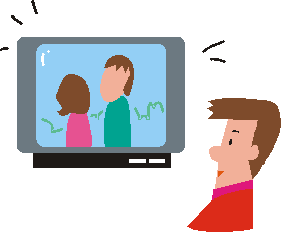 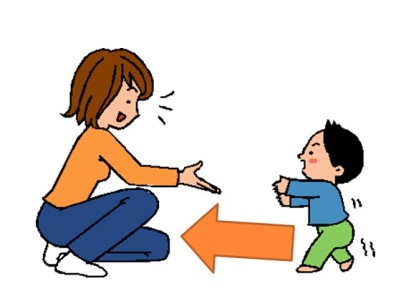 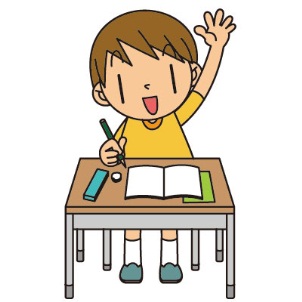 Negatives
Negatives are formed by changing the 
Masu　ます to masen　ません.

OBJECT　＋　particle を　＋　VERBません
バナナ　を　たべません。
Banana  o  tabemasen.
I don’t eat (won’t eat) banana.
Also in movement verbs, negatives are formed by changing the masu　ます to masen　ません.

OBJECT　＋　particle ni に　＋　VERBません
がっこう　に　いきません。
Gakkou  ni  ikimasen.
I don’t go (won’t go) to school.
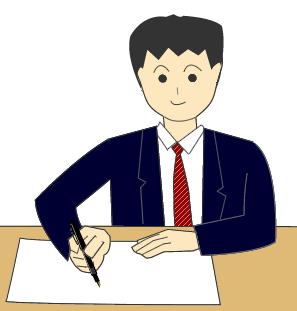 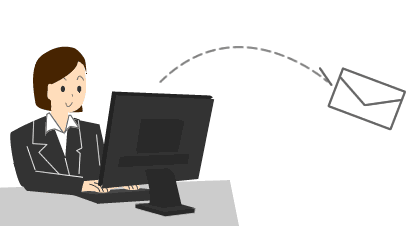 ～ません
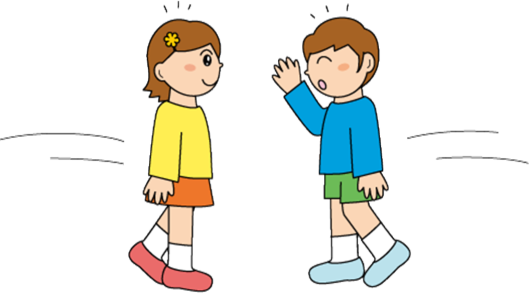 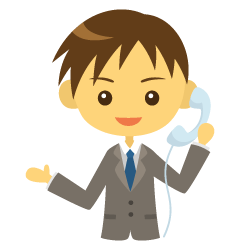 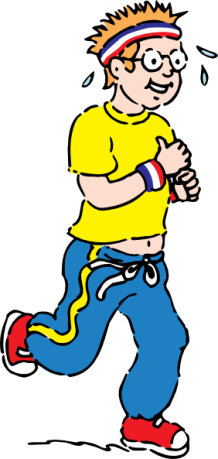 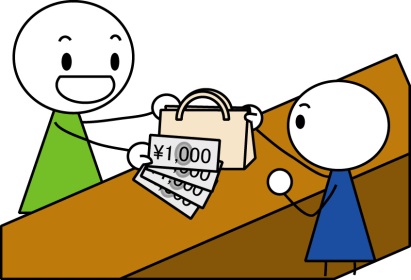 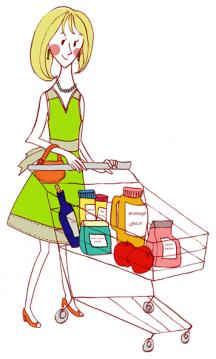 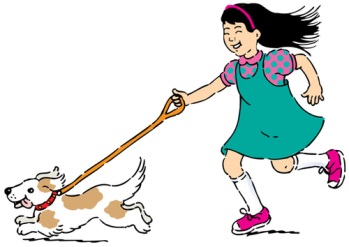 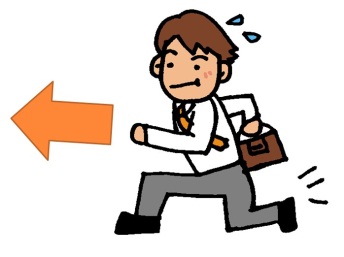 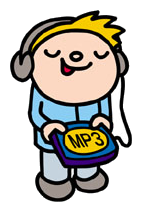 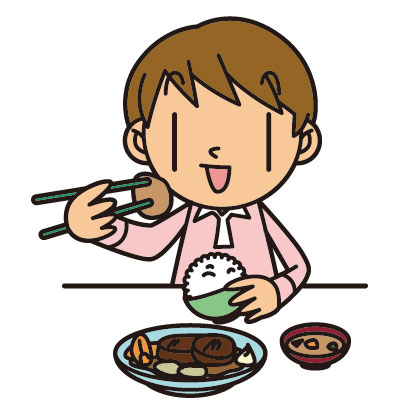 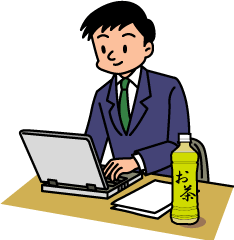 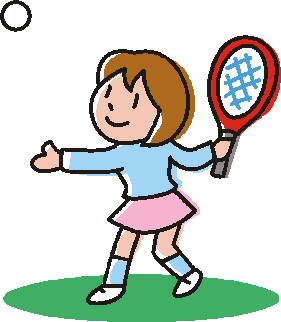 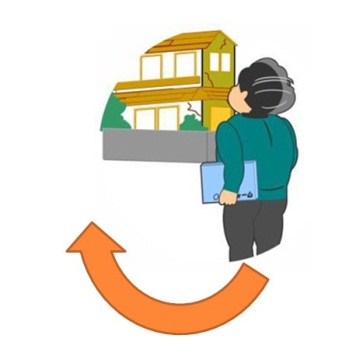 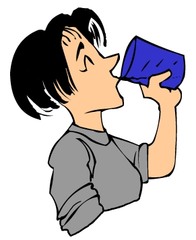 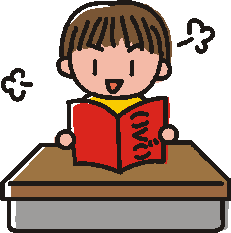 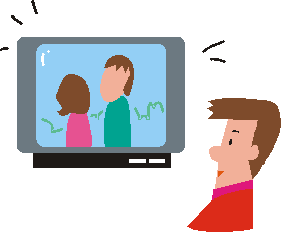 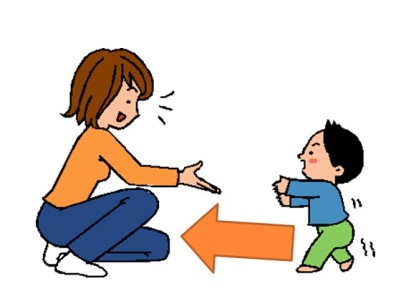 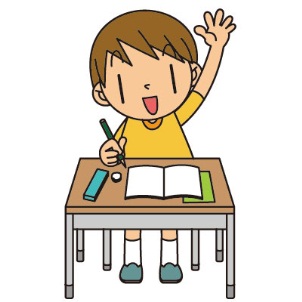 Past tense
Past tense (I did something)   ます changes to ました

OBJECT　＋　particle を　＋　VERBました
バナナ　を　たべました。
Banana  o tabemashita.
I ate a banana.
Past Tense Negative
Past tense (I didn’t do something)   
ません changes to ませんでした

OBJECT　＋　particle を　＋　VERBませんでした
バナナ　を　たべませんでした。
Banana  o tabemasendeshita.
I didn’t eat a banana.
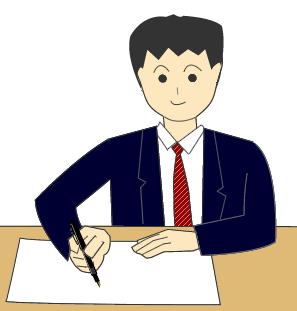 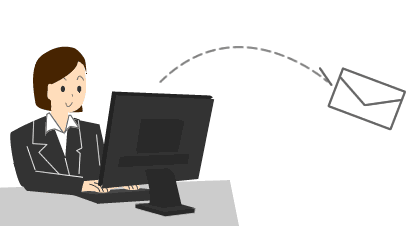 ～ました
～ませんでした
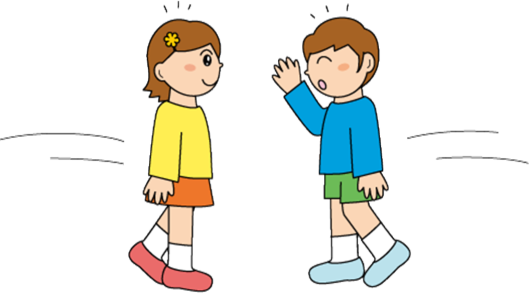 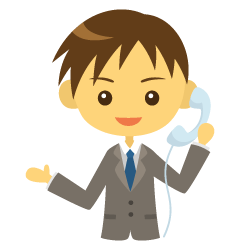 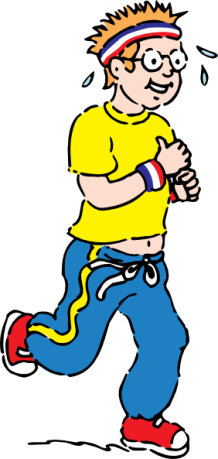 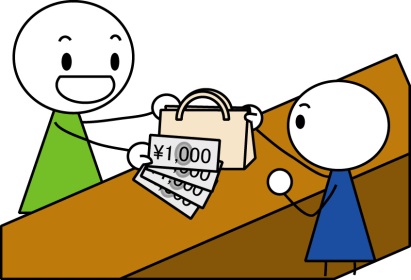 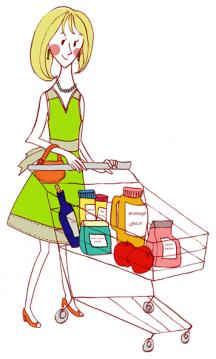 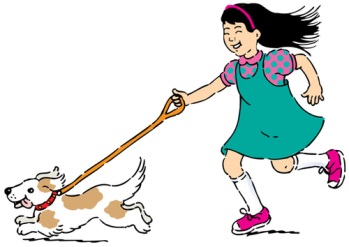 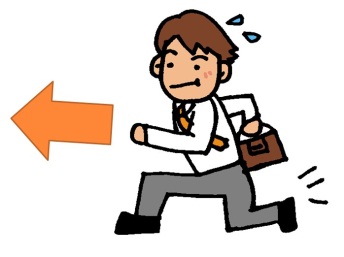 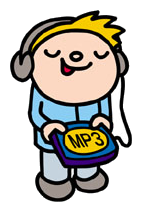 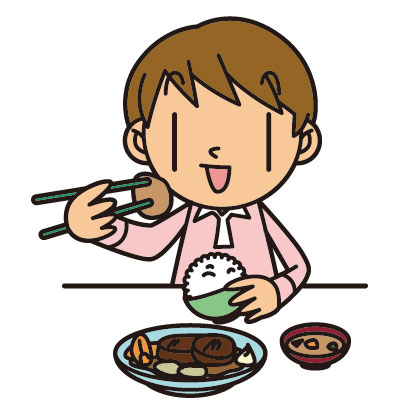 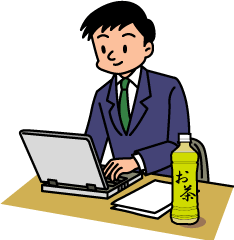 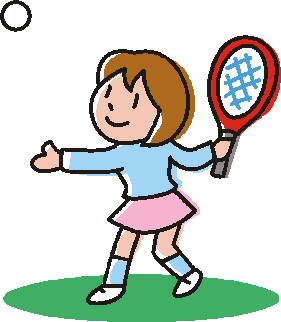 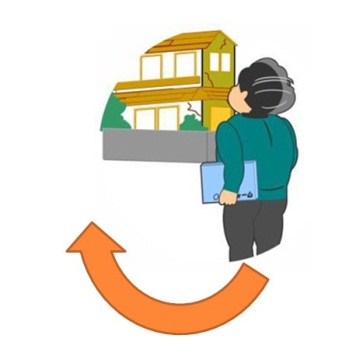 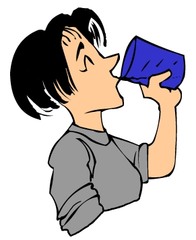 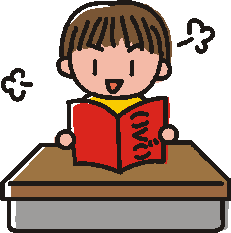 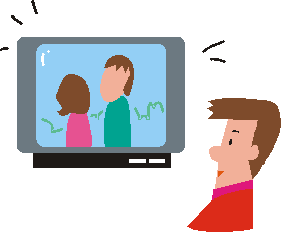 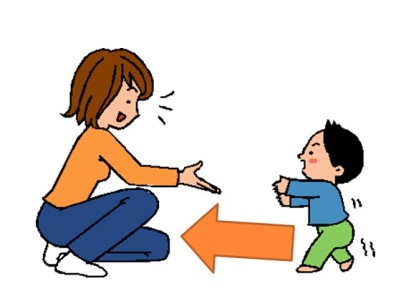 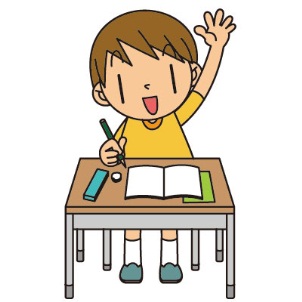 Summary Verbs Conjugations
I eat/I will eat.		tabemasu		
					たべます

I won’t eat.			tabemasen
					たべません

I ate.				tabemashita	
					たべました

I didn’t eat.			tabemasen deshita　 
					たべませんでした
まいにち　します
RELATIVE TIME
Relative Time Expressions
まいあさ
MAIASA
まいばん
MAIBAN
まいにち
MAINICHI
まいしゅう
MAISHŪ
RELATIVE TIME THING を／に　VERB
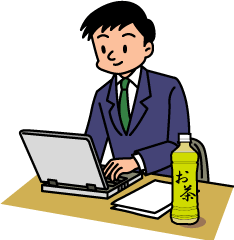 まいにち　しごと　を　します。

I do work everyday.
RELATIVE TIME THING を／に　VERB
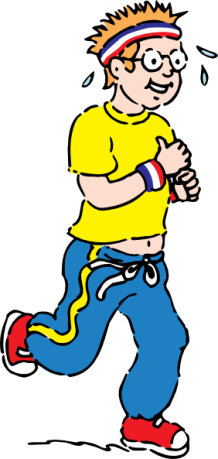 まいしゅう　ジョギング　を　します。

I go jogging every week.
RELATIVE TIME THING を／に　VERB
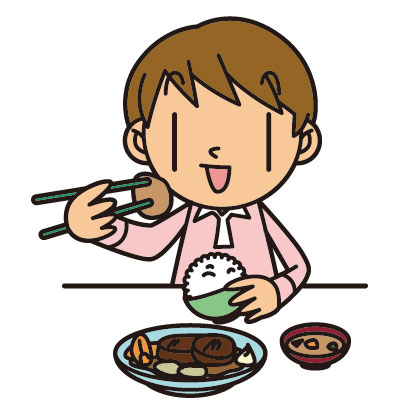 まいあさ　ジュース　を　のみます。

I drink juice every morning.
RELATIVE TIME THING を／に　VERB
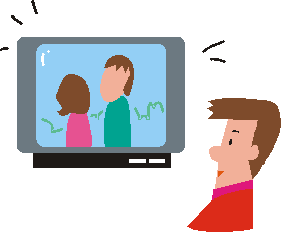 まいばん　テレビ　を　みます。

I watch tv every night.
RELATIVE TIME、 THING を／に　VERB
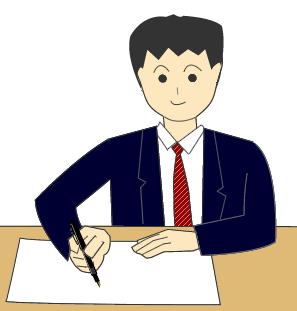 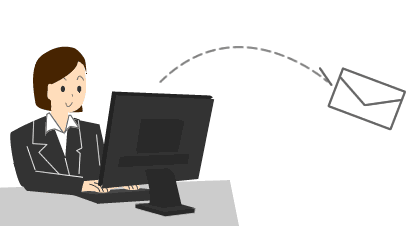 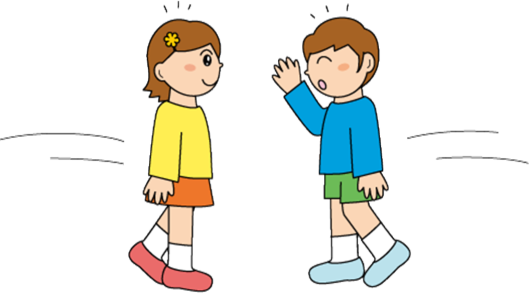 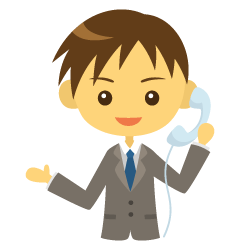 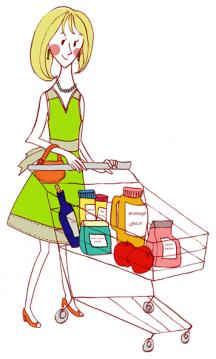 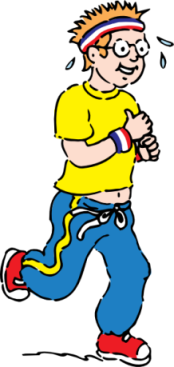 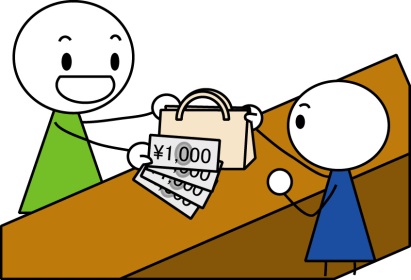 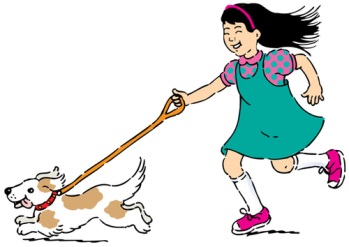 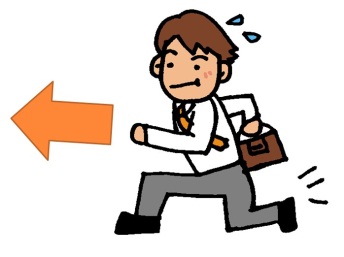 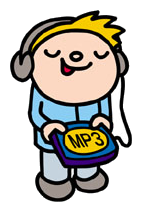 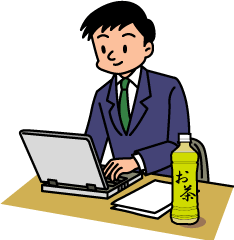 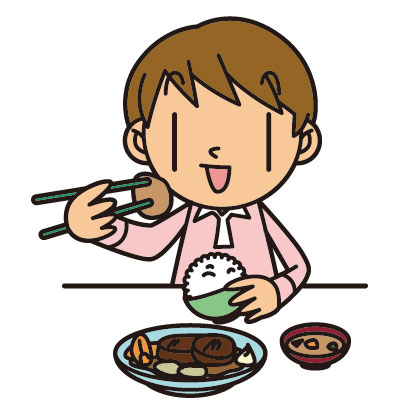 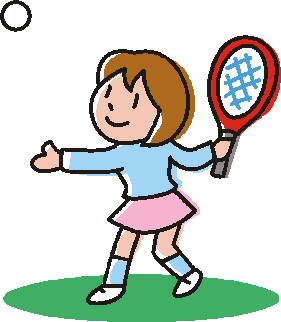 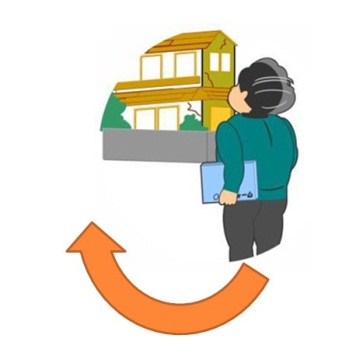 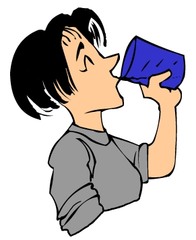 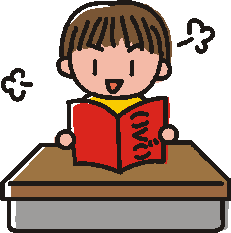 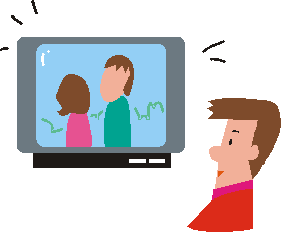 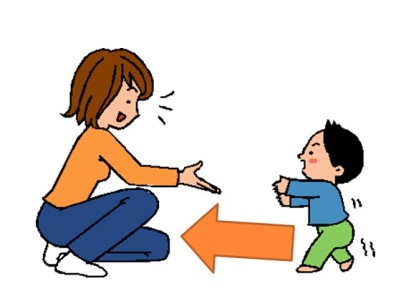 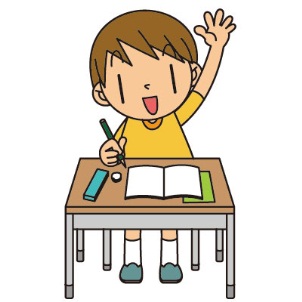 SPECIFIC TIME に THING を／に　VERB
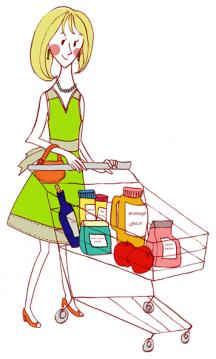 すいようび　に　かいもの　を　します。

I go shopping on Wednesdays.
SPECIFIC TIME に THING を／に　VERB
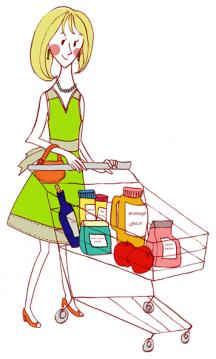 らいしゅう　の　きんようび　に　テニス　を　します。

I will play tennis next week Friday.
SPECIFIC TIME に THING を／に　VERB
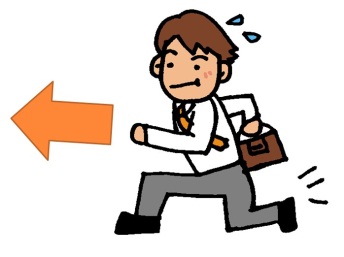 8がつ　むいか　に　ししゃ　に　いきます。

I will go to the branch office on the 6th of August.
SPECIFIC TIME　に THING を／に　VERB
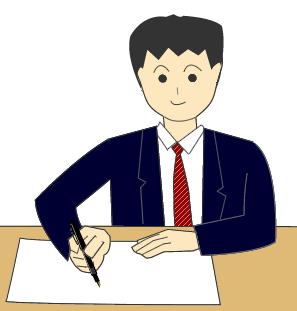 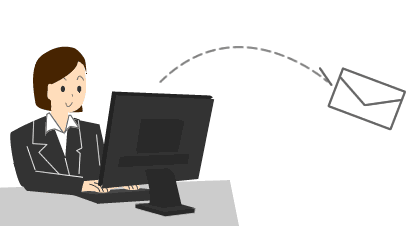 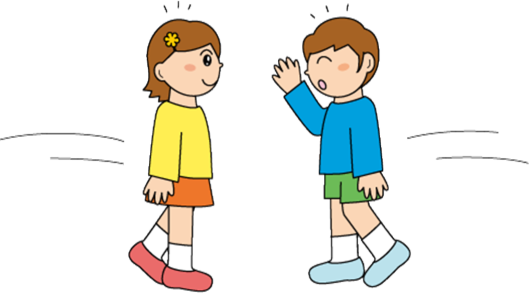 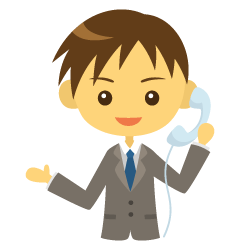 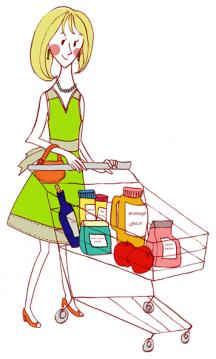 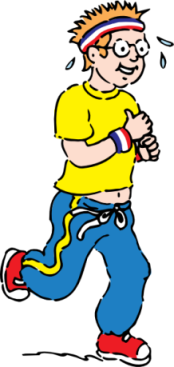 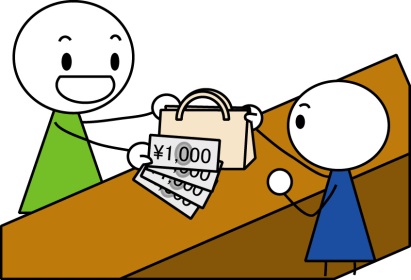 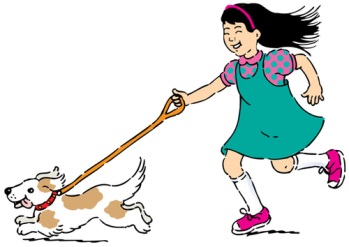 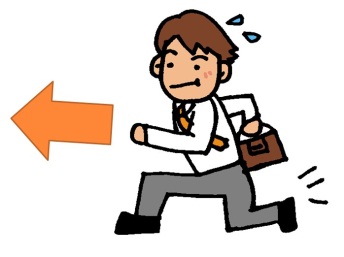 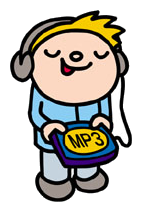 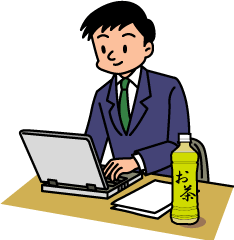 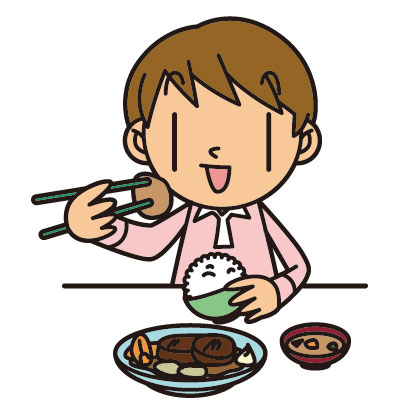 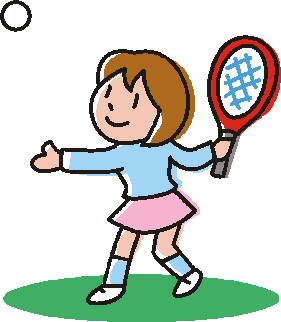 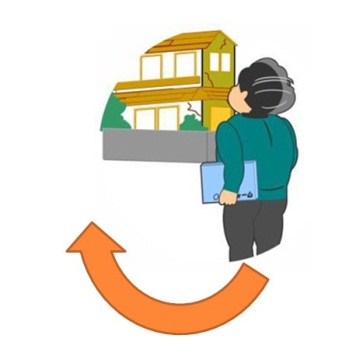 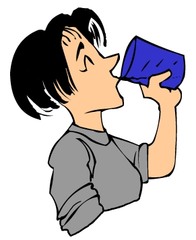 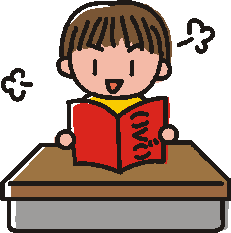 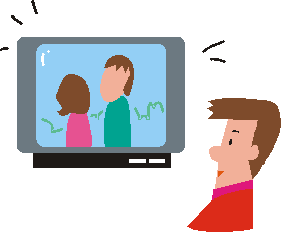 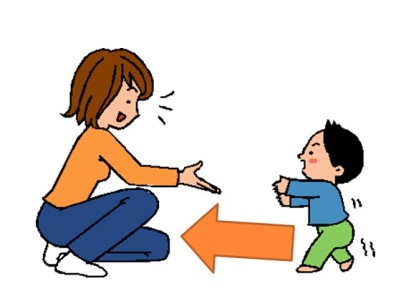 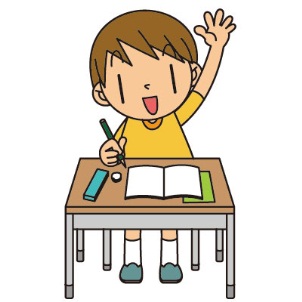 だれ　に？
Person or action directed to
PERSON　に　THING　を　VERB.
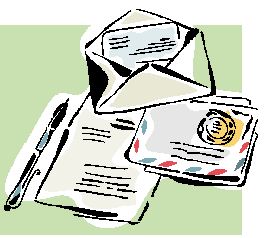 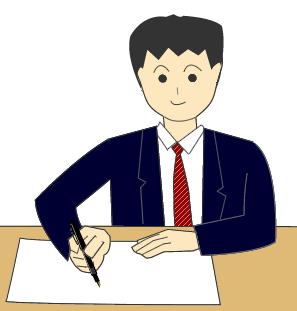 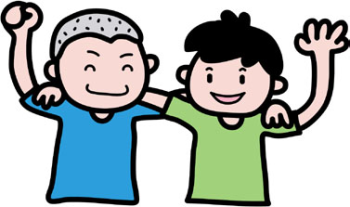 ともだち　に　てがみ　を　かきます。Tomodachi ni tegami o kakimasu.
PERSON　に　THING　を　VERB.
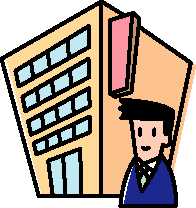 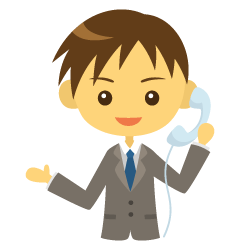 ししゃ　に　でんわ　を　します。Shisha ni denwa o shimasu.
PERSON　に　THING　を　VERB.
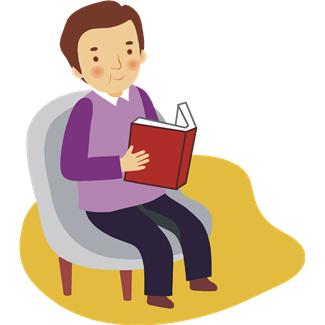 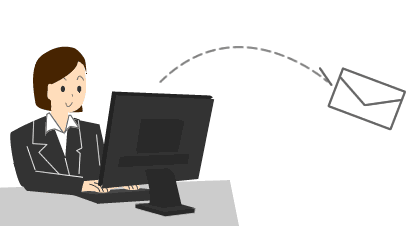 ちち　に　メール　を　おくります。Chichi ni mēru o okurimasu.